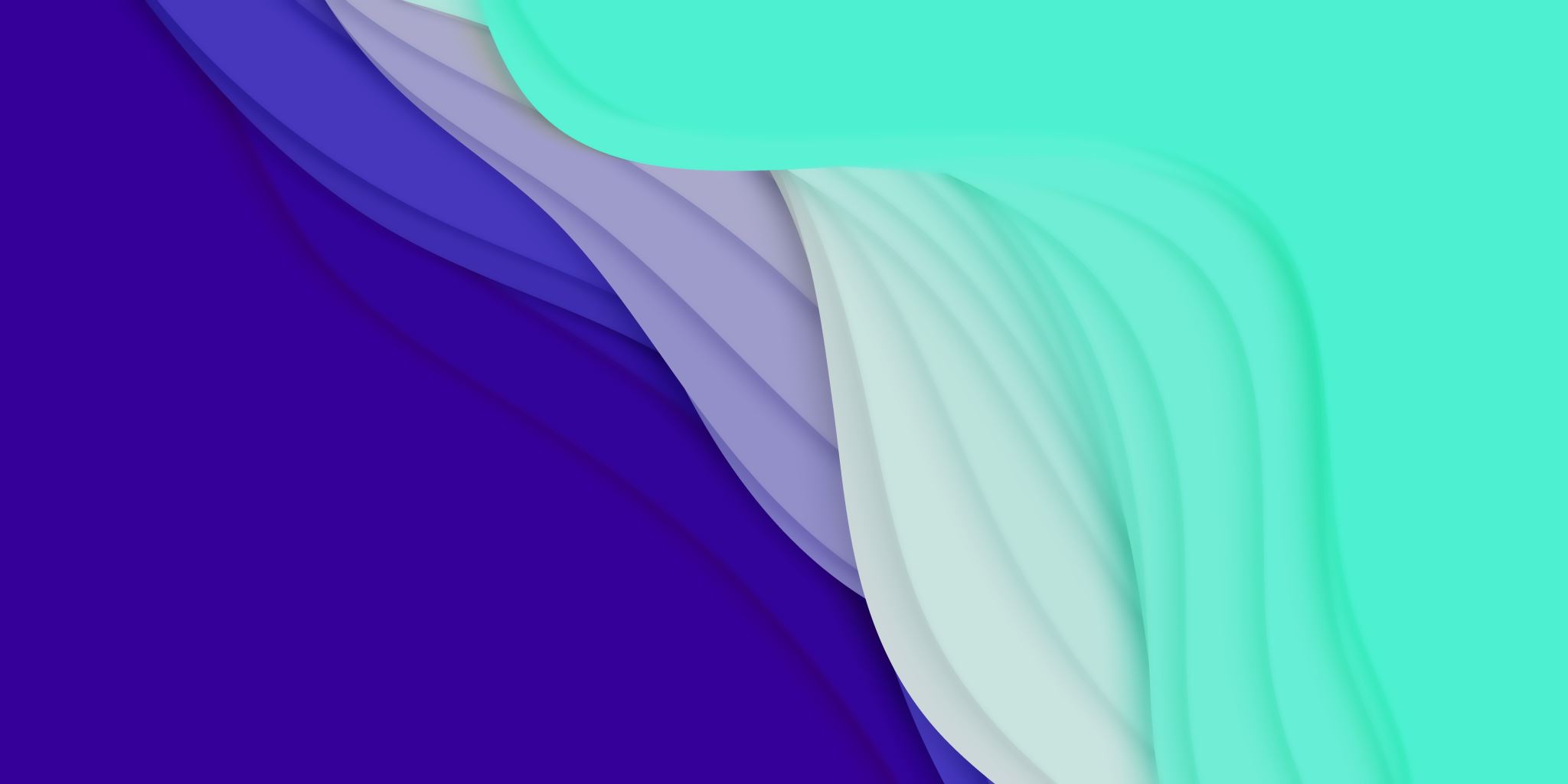 Spear Shooter
VR Creative Portfolio
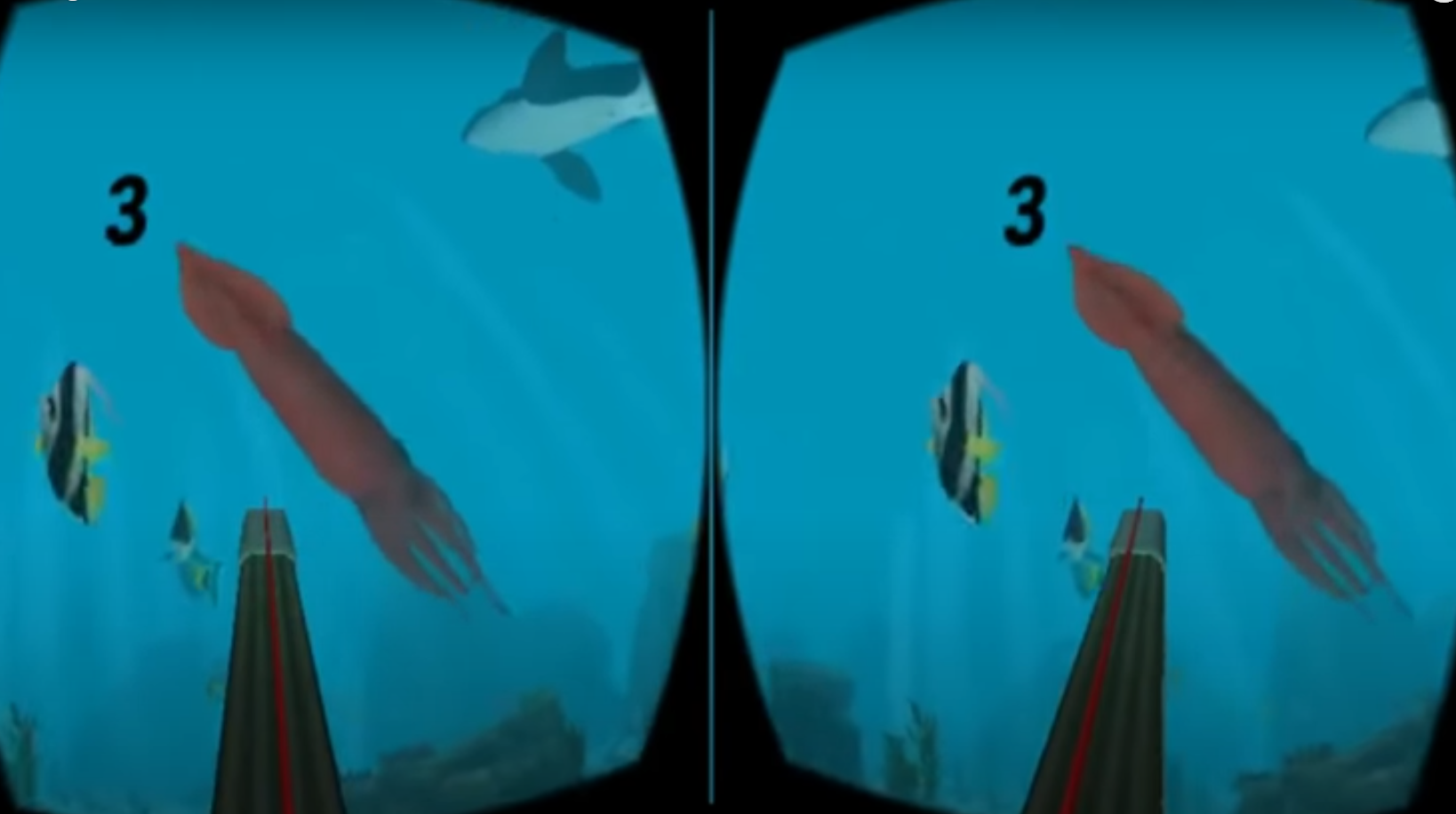 Introduction
Name: Spear Shooter 
Intro:  In this game the user will go free diving with a speargun and shoot fish!
What is it? Virtual Reality Spearfishing FPS
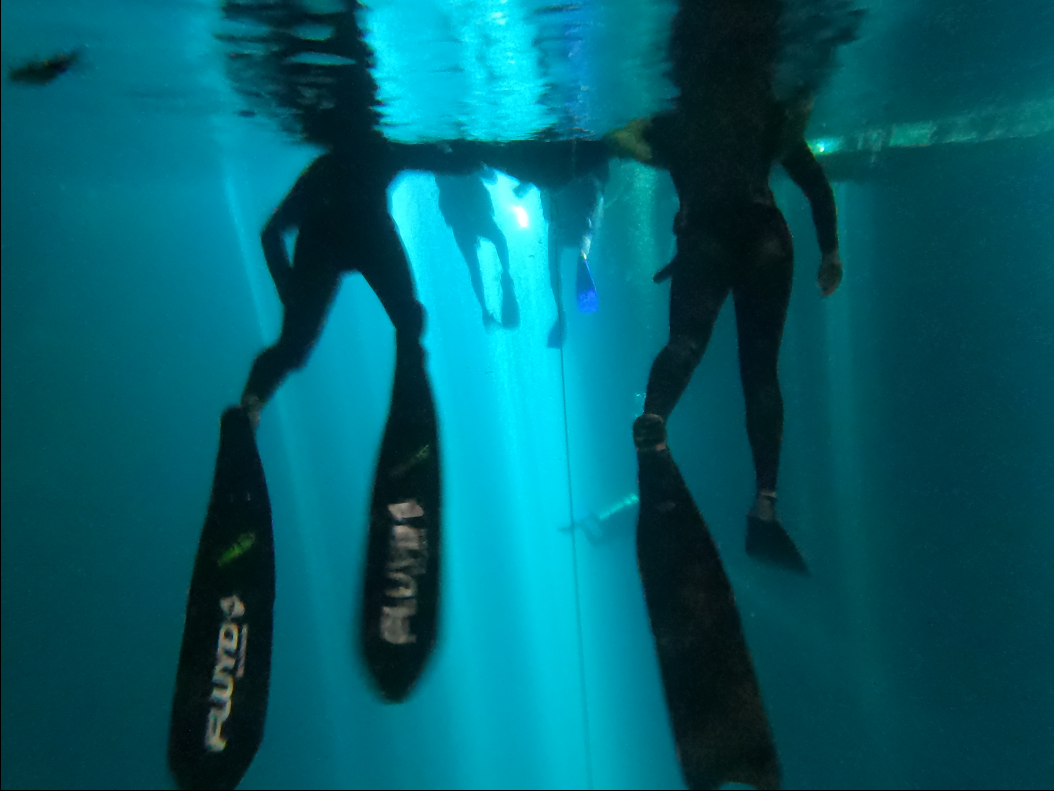 Theme
Theme/style: FPS, Ocean, Meditation
Inspiration: I am a free diver
Why: Because real spearfishing can be so boring but when you see fish constantly, it could be super fun!!!
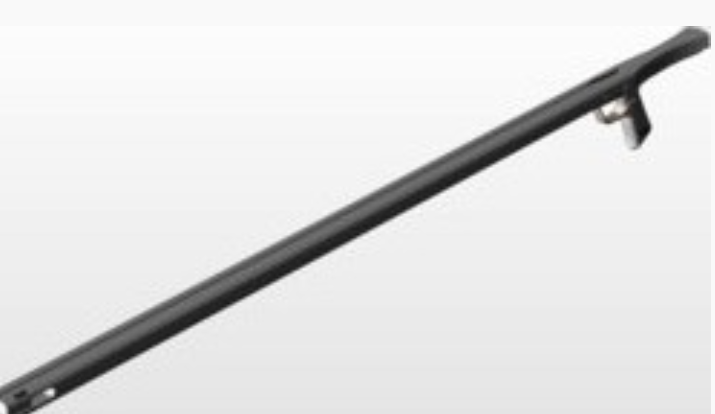 Aim down fish: using left grip button
Shoot: using trigger button
Gun model: Speargun 3d model (3dmdb.com)

UI appears when fish is shot with stats of fish

Potentially add different button mechanics and maybe reel fish in
Gameplay
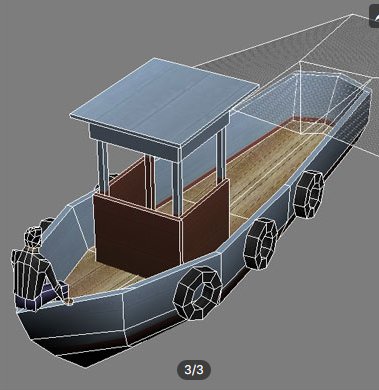 entrance
User jumps off boat
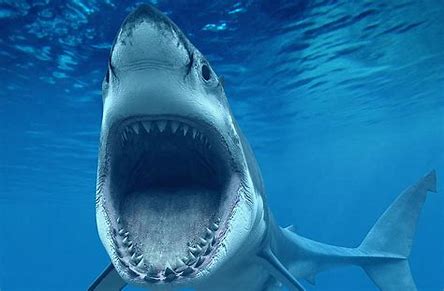 Mechanic
Two Handed Weapons using Unity's XR Toolkit [02] – YouTube
Replace this VR FPS with a speargun and make the bullets little spears

- Shark swim up and eat you to end game
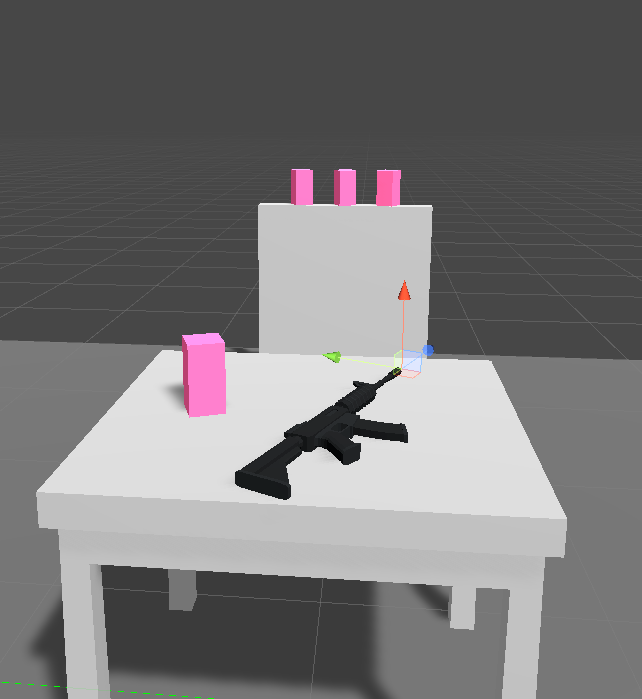 Next Step
- Get gun to shoot
- Create Water environment
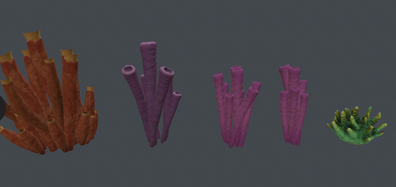 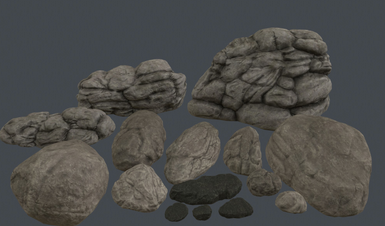 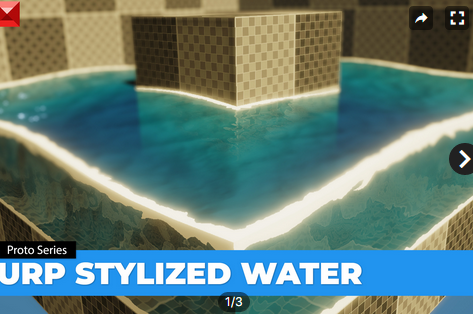 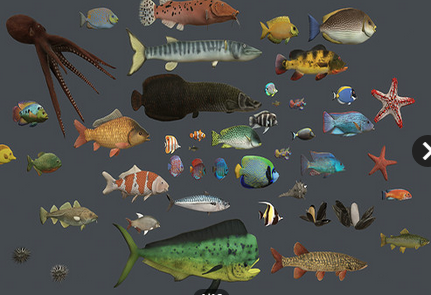 Why VR?
I wanted this project to be in VR because I feel like shooting a speargun in VR where it can directly follow your movements is a lot more realistic than a mouse in keyboard or game controller.